DIGITAL ROADSIDE
Christchurch
Moorhouse Ave - Sydenham (IN)
PANEL ID: CHCHLED21
Orientation:Physical Size:Daily Visuals:Animation:
290°3 x 6m36,718No
8 seconds6480 x 9600500-2459
Ad Duration:Ads in Loop:Pixel Size:Operating Hours:
This digital screen located on congested multi-laned arterial Moorhouse Ave reaches inbound audiences en route to the CBD as well as those heading to Riccarton and the southern suburbs. Businesses in the vicinity include Harvey Norman, PAK'nSAVE, Farmers, New World and The Warehouse. This location is a standout for audiences that visit Electronics Stores, Office Supplies, Big Box Retailers, Department Stores and more (LANDMARKS ID).
Find on Google Maps
Find on Google Maps
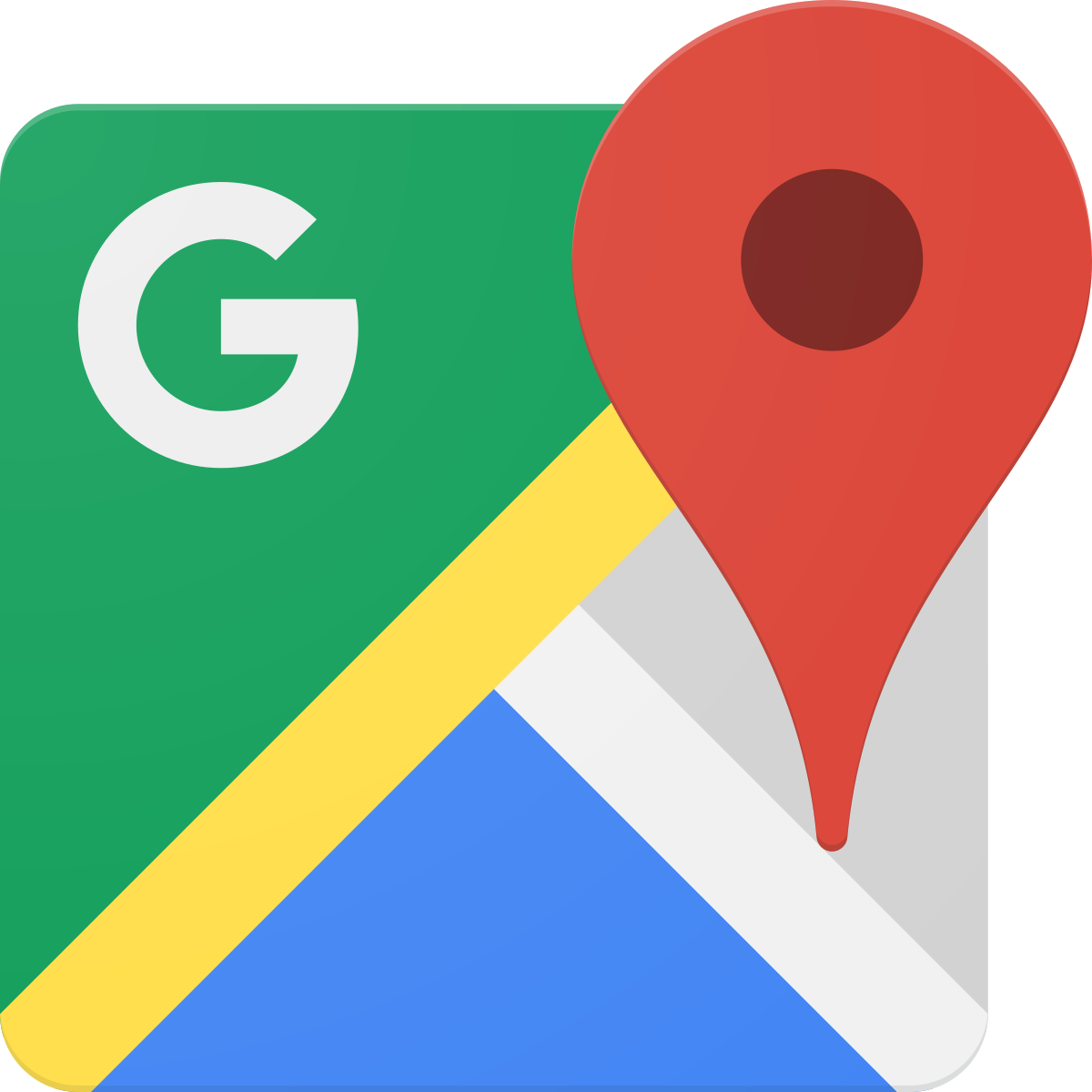 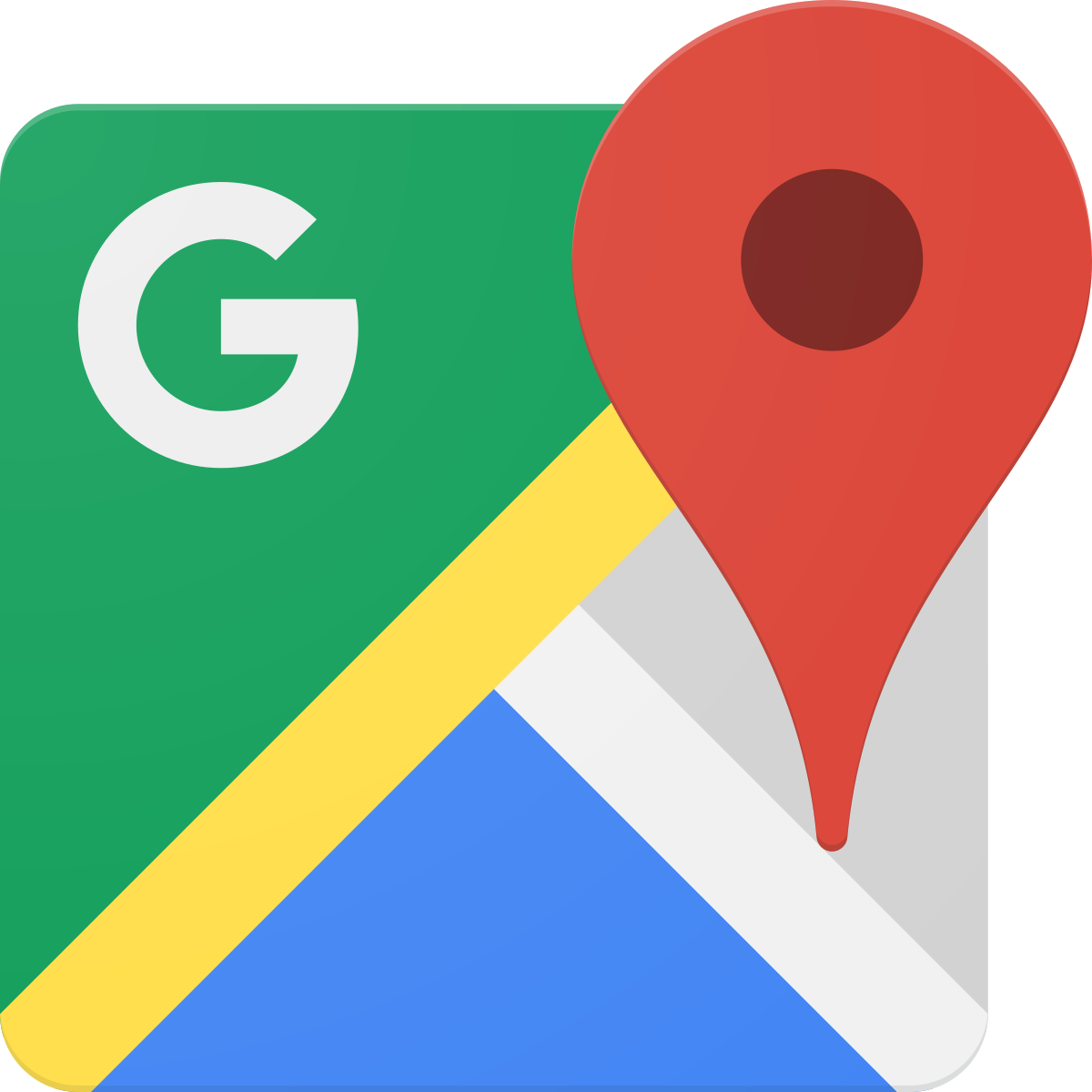